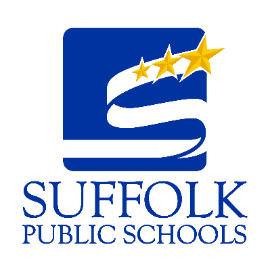 Superintendent’s Proposed Budget 2025-2026
Dr. John B. Gordon III, Superintendent 
Mrs. Wendy K. Forsman, Chief Financial Officer     
February 27, 2025
1
[Speaker Notes: Put your notes here]
Agenda
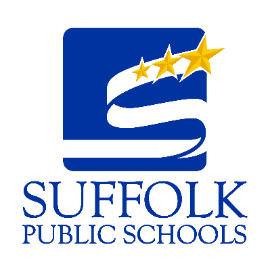 Budget Timeline: Process and Input
Strategic Plan 2028
Proposed Budget Challenges
Unfunded Needs
Structure of the Budget Book
Proposed Budget by Category
2
[Speaker Notes: Put your notes here]
Budget Process Overview
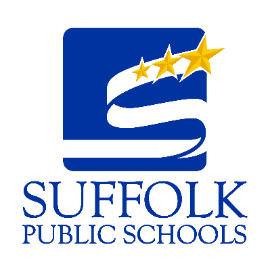 School Administrators - September

School Staff/Board - September/October

Public Stakeholders - December and March

        Directors/Coordinators - November

Superintendent/Chiefs - December/January
    School Board Members - February/March
[Speaker Notes: Put your notes here]
Budget Process Overview
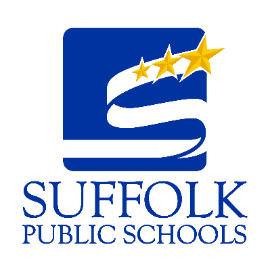 School Board/City Council -April/May
 
School Board -May/June
[Speaker Notes: Put your notes here]
Common Themes from STAKEHOLDER INPUT
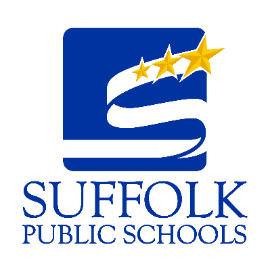 Safety of Students and Staff
 
Student Growth and Literacy

Raises/Pay
5
[Speaker Notes: Put your notes here]
STRATEGIC PLAN 2028
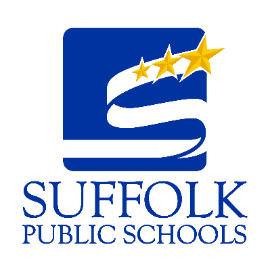 STUDENT ACHIEVEMENT:
6
[Speaker Notes: Put your notes here]
STRATEGIC PLAN 2028
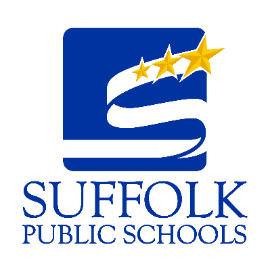 CLIMATE & CULTURE:
7
[Speaker Notes: Put your notes here]
STRATEGIC PLAN 2028
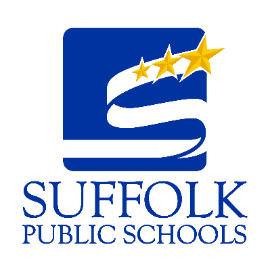 HUMAN & FISCAL RESOURCES:
RAISES 3%-3.5% 	
Starting TEACHER’S SALARY                           $56,975
( Note: staff/admin/bus drivers and teachers at the top of the scale receive a COLA increase)

Increased costs of operations –INFLATIONARY increases 

Increased budget for Attorney services
8
[Speaker Notes: Put your notes here]
History of Teacher Raises
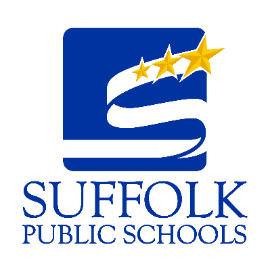 23% over 5 years
9
[Speaker Notes: Put your notes here]
Proposed Budget Challenges
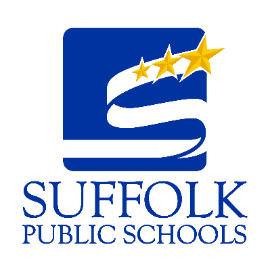 Governor’s Proposed Budget –minimal increase

Virginia Literacy Act unfunded mandates

Governor’s All –In grant funding cliff 

Cost of Transportation –Special Education Students 

Inflation
10
[Speaker Notes: Put your notes here]
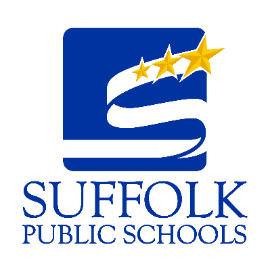 State All – In Grant ($5.8M)- Ends 6/30/25
Tutoring, Attendance, and Literacy:
Tutoring in person and virtual
Saturday Academy
Incentives for Attendance 
Personnel for Attendance support 
Literacy Coaches and programs
Summer School beyond remedial state money
CANVAS –learning management system
11
[Speaker Notes: Put your notes here]
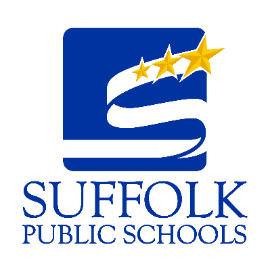 Unfunded Needs - Instructional
12
[Speaker Notes: Put your notes here]
Unfunded Needs – other
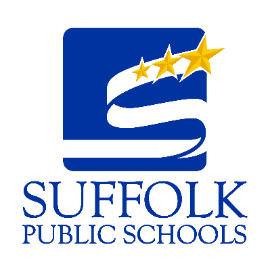 13
[Speaker Notes: Put your notes here]
Unfunded Needs
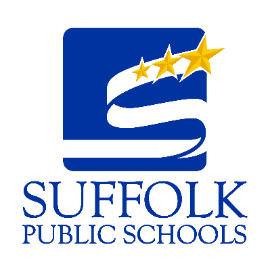 Total Unfunded needs

 $7,567,780
14
[Speaker Notes: Put your notes here]
Proposed Budget Structure
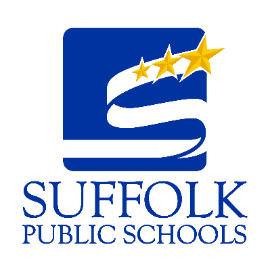 Wendy K. Forsman, Chief Financial Officer
15
[Speaker Notes: Put your notes here]
Structure of the Budget Book
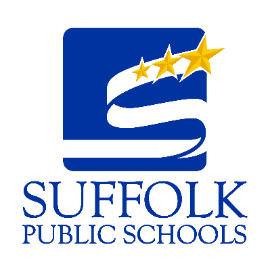 Organizational Information and Legal requirements
 
Executive Summary 

Expenditures by Program 

Glossary of terms
16
[Speaker Notes: Put your notes here]
Structure of the Budget Book
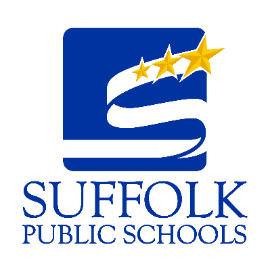 Titles on Program Pages indicate the 7 categories defined by the state  
All expenditures are placed in the program/expenditure category state defined
Certain Programs are further broken down by level

Non-Departmental Items are allocated AFTER expensed each year
17
[Speaker Notes: Put your notes here]
Structure of the Budget Book
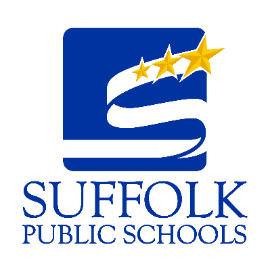 COLUMNS
ACTUAL 2023-2024
				
		REVISED 2024-2025

                                 PROPOSED 2025-2026

                                                      % INC/DECR
18
[Speaker Notes: Put your notes here]
Structure of the Budget Book
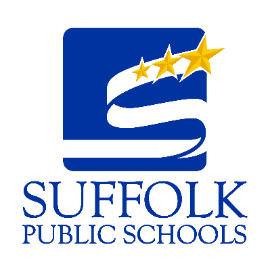 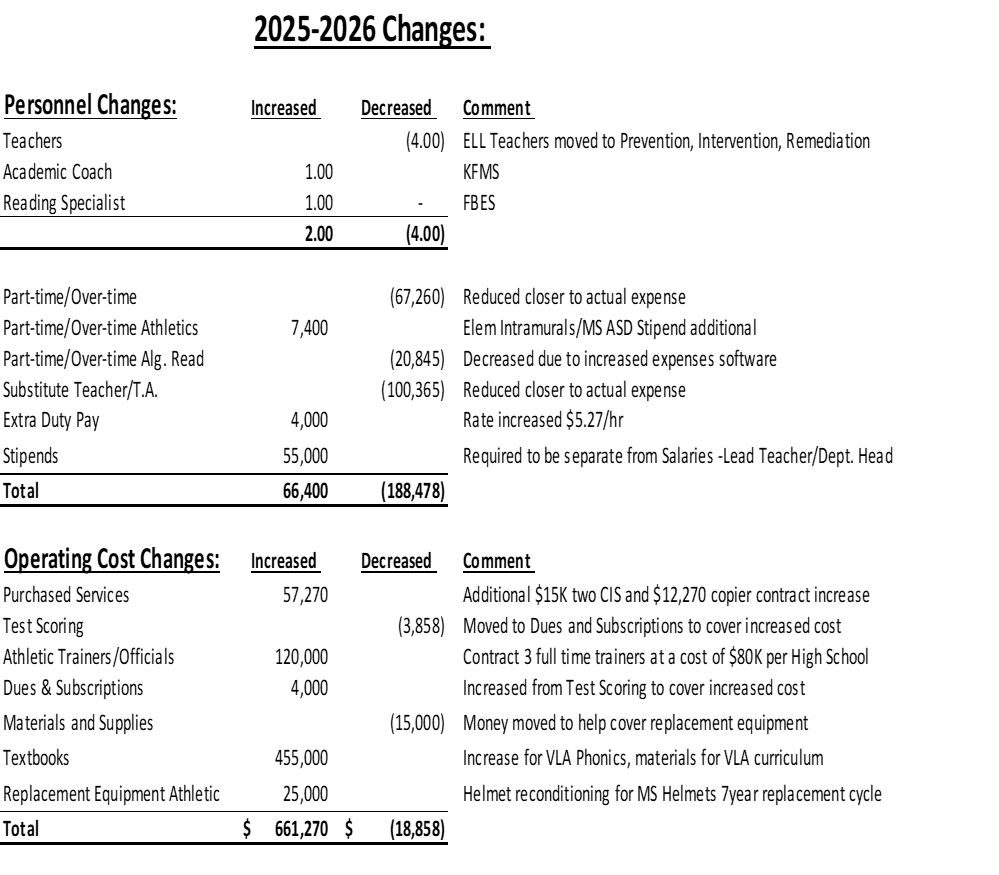 19
[Speaker Notes: Put your notes here]
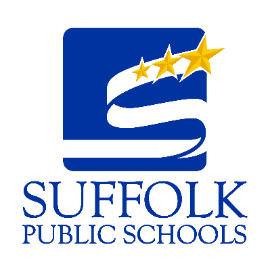 Structure of the Budget
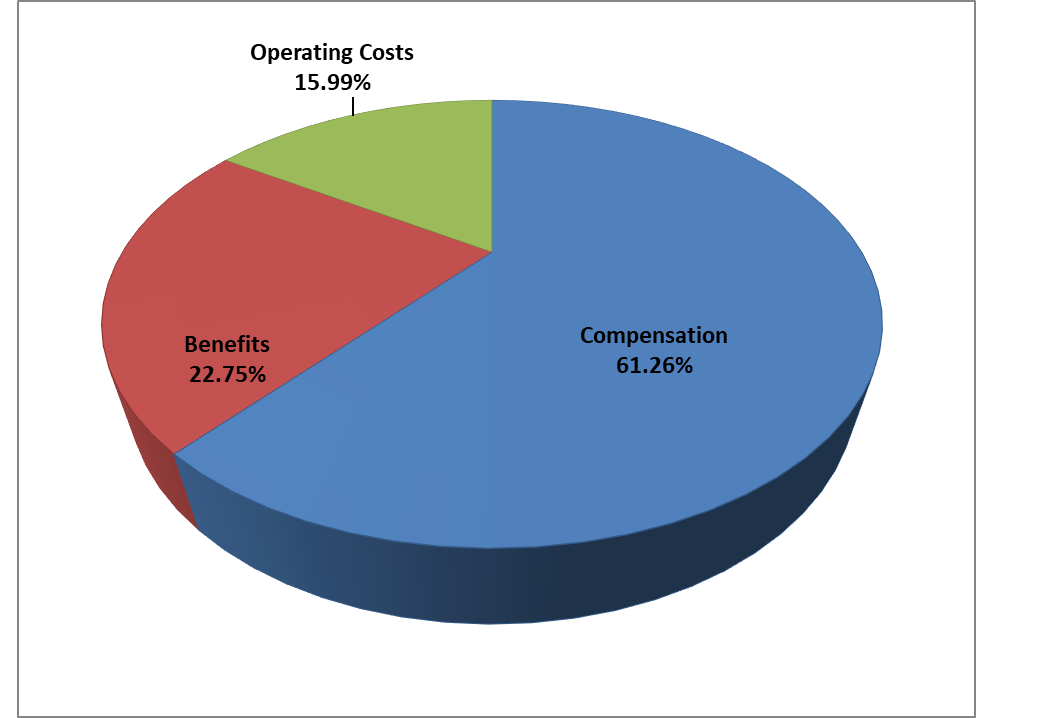 Compensation and Benefits 84.01% of Total Operating Budget
20
[Speaker Notes: Put your notes here]
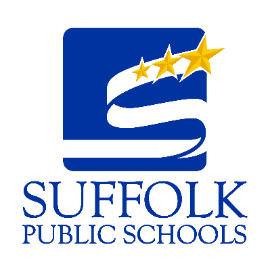 2025-2026 Proposed Budget
16% of Budget
21
[Speaker Notes: Put your notes here]
2025-2026 Superintendent’s Proposed Budget
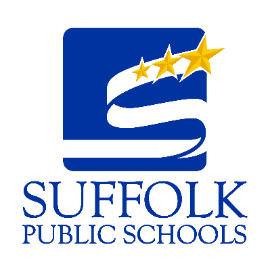 22
[Speaker Notes: Put your notes here]
Teachers/Support Staff/Bus Drivers
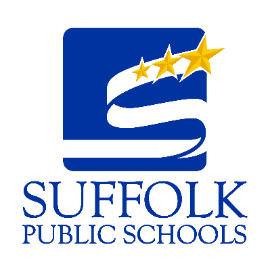 State mandated 3% raise 

Superintendent’s Proposed Budget:
	     3% -3.5% based on experience step

*Note: Employees at the top of the scale will receive COLA portion only
23
[Speaker Notes: Dr. JBG3]
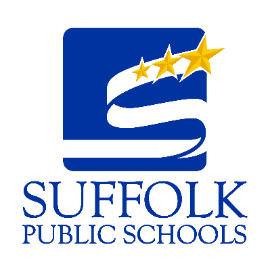 Additional Positions:
24
[Speaker Notes: Put your notes here]
2025-2026 Governor’s Proposed
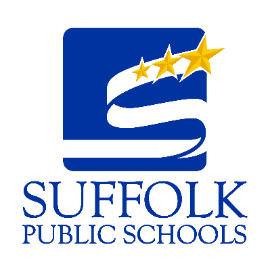 Governor Proposed Budget:
$3,208,761
25
[Speaker Notes: Put your notes here]
2025-2026 City Request
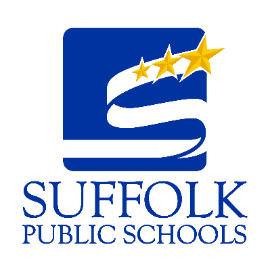 City Investment request for additional: 
		 Safety, Security
	     Student Achievement
		 Increased costs of operations 

   $7,000,000 
	  Total City Funding of $82,332,201
26
[Speaker Notes: Put your notes here]
2025-2026 City/State Breakdown
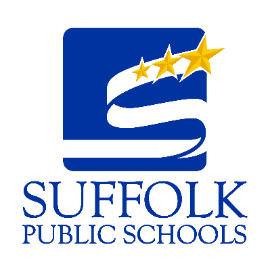 27
[Speaker Notes: Put your notes here]
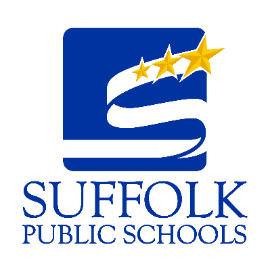 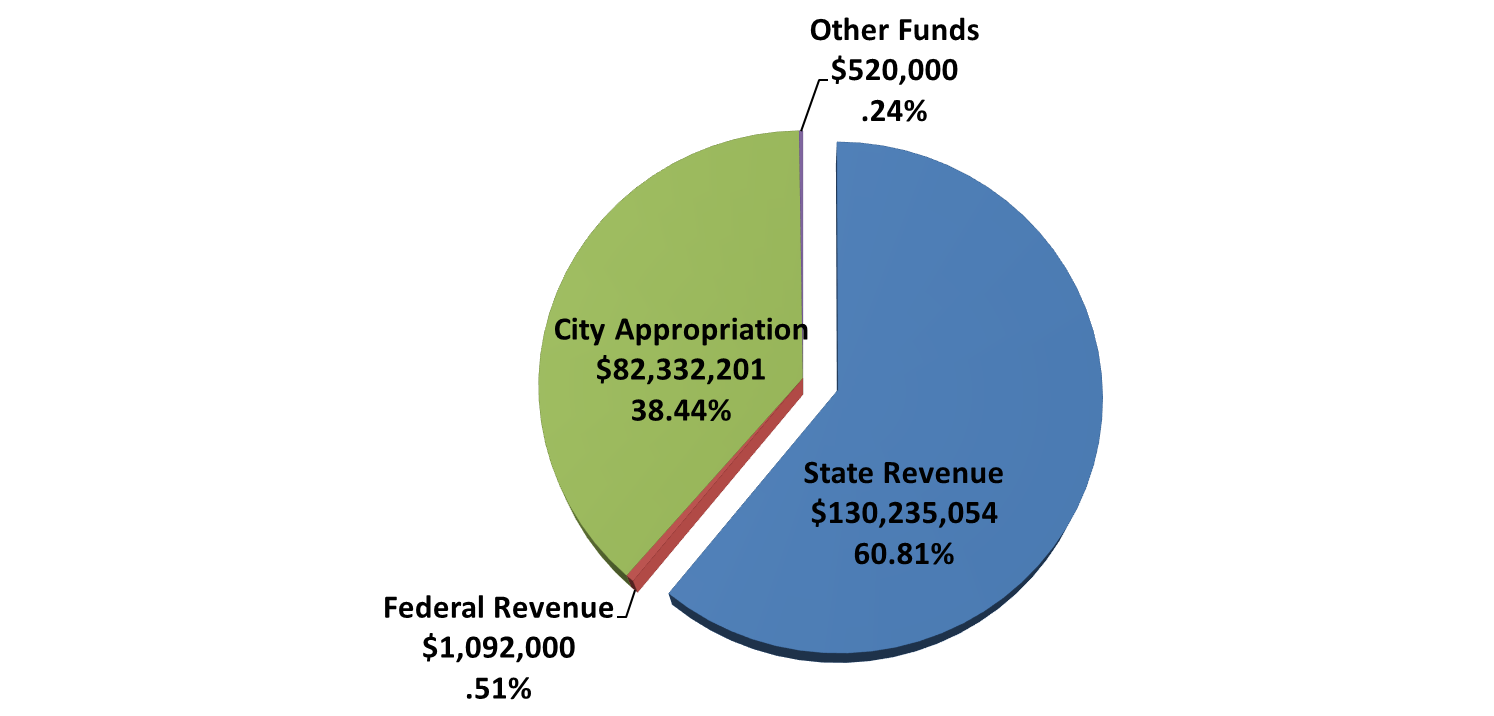 Operating Fund
28
[Speaker Notes: Put your notes here]
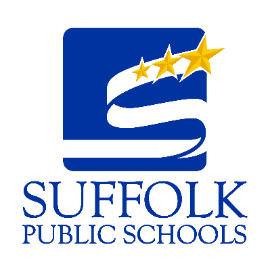 2025-2026 Proposed Budget
All Funds
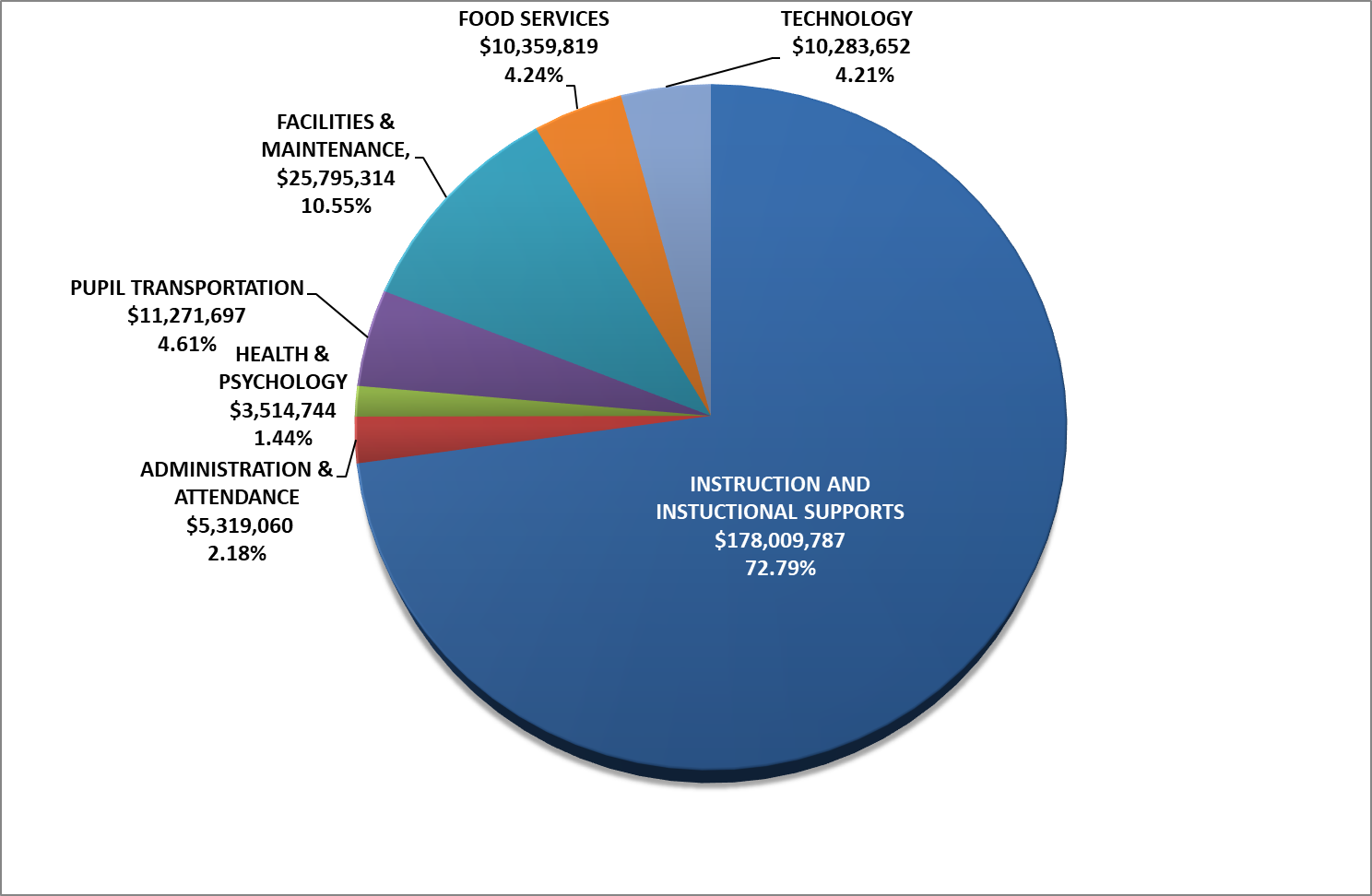 29
[Speaker Notes: Put your notes here]
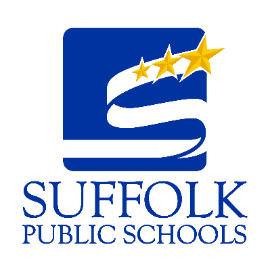 Compensation Investments
Raise 3%-3.5%	                  $5,705,364
Additional Positions                 564,245
Non-Regular Day Programs     945,431
Subs/Part time/Stipends net   125,420	
Compensation Increase     $7,340,460
30
[Speaker Notes: Put your notes here]
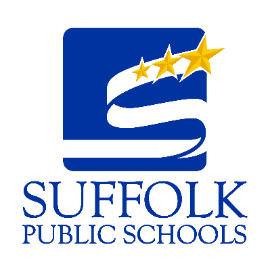 Operational Increases
SRO’s and Zero Eyes                 $962,500
Textbooks(Va Literacy Act)        455,000   
Utilities/Insurance    			   422,132
Software increases/add on        296,584
Vehicle Parts                                175,000
31
[Speaker Notes: Put your notes here]
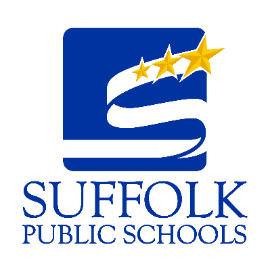 Operational Increases
Private Carriers 					  150,000
Athletic Trainers/Officials         122,000
Local Match Grants 		        100,000
Joint Operations Payments         40,000
32
[Speaker Notes: Put your notes here]
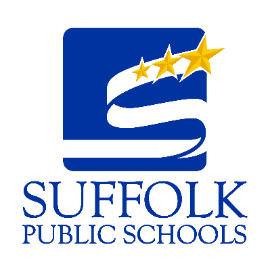 Operational Increases
Legal Services contracted	           38,470
Dual Enrollment Fees                    19,000 
Other Operational NET  		     30,735
Operational Costs Increase  $2,811,421
33
[Speaker Notes: Put your notes here]
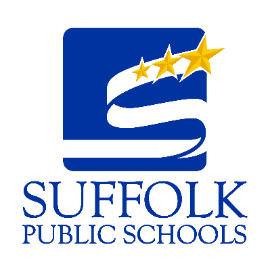 Total Investment
Personnel      $7,340,460
Operational     2,811,421
Total             $10,151,881
34
[Speaker Notes: Put your notes here]
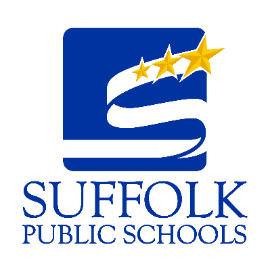 Questions?
Ask a Budget Question located on the SPS website under Finance Department at www.spsk12.net
35
[Speaker Notes: Put your notes here]
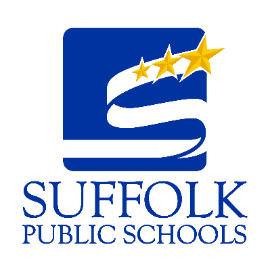 Superintendent’s Proposed Budget 2025-2026
Dr. John B. Gordon III, Superintendent 
Mrs. Wendy K. Forsman, Chief Financial Officer     
February 27, 2025
36
[Speaker Notes: Put your notes here]